Build a Tesla Coil(the way Tesla built them)
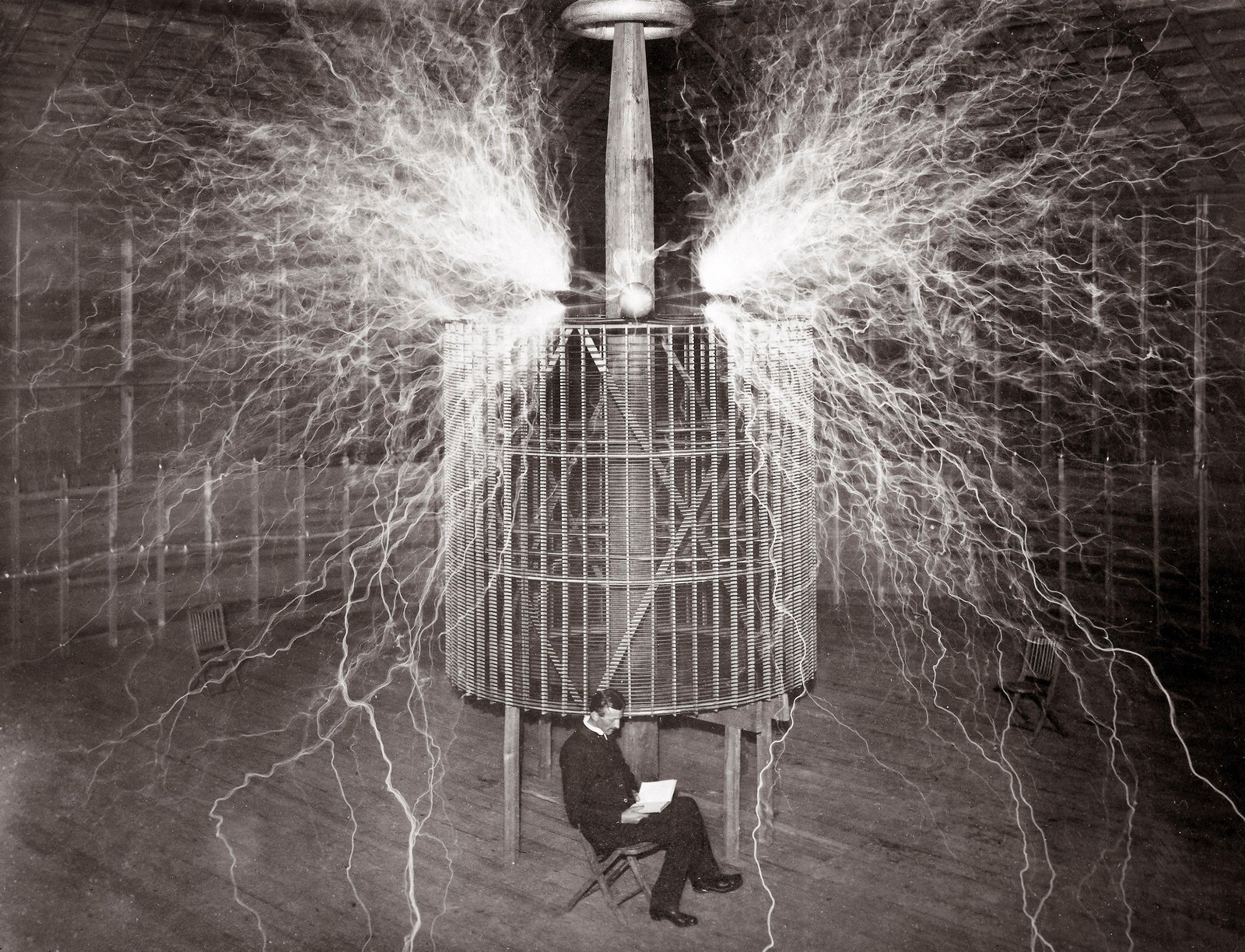 (Hakasays, 2022)
What is a Tesla Coil?
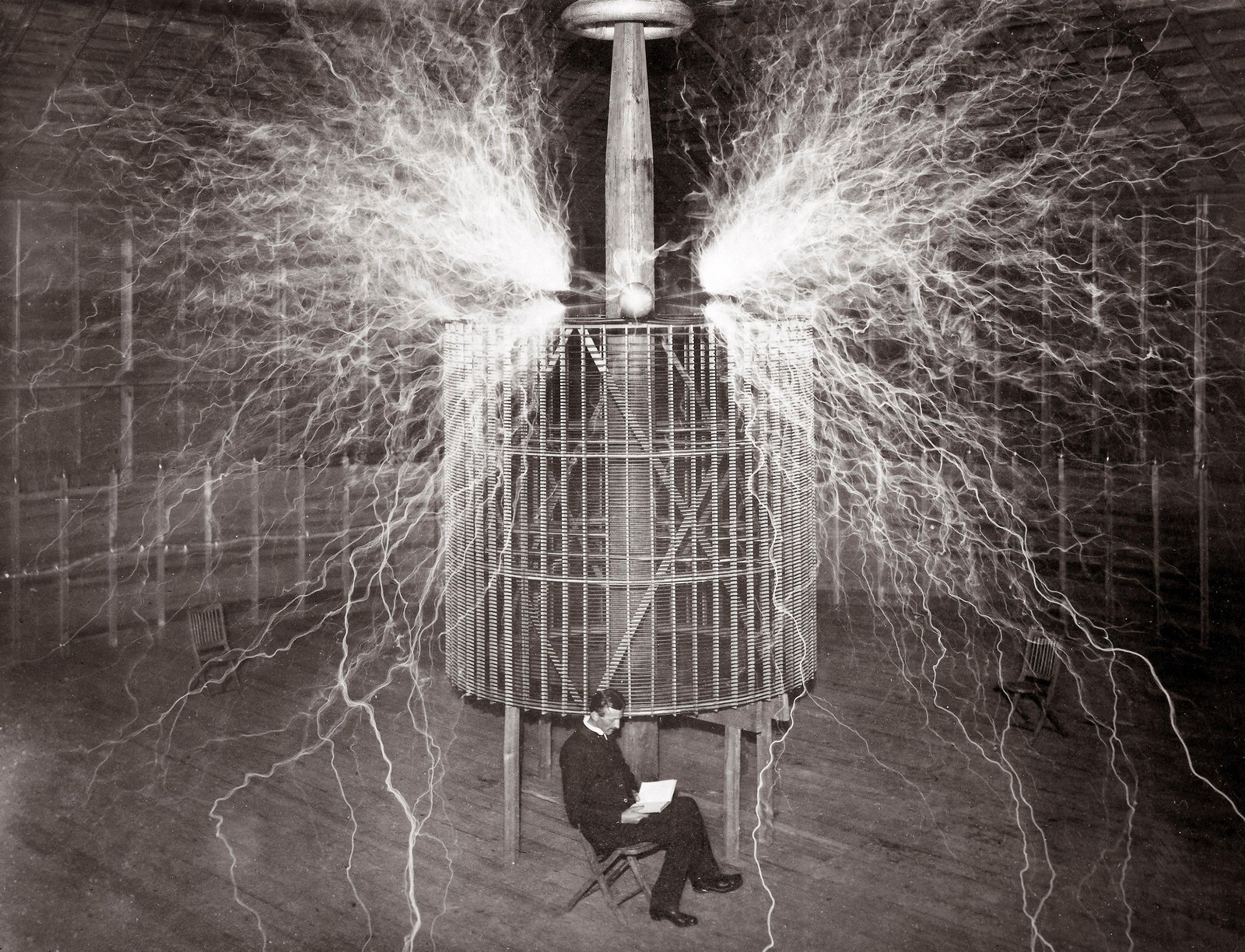 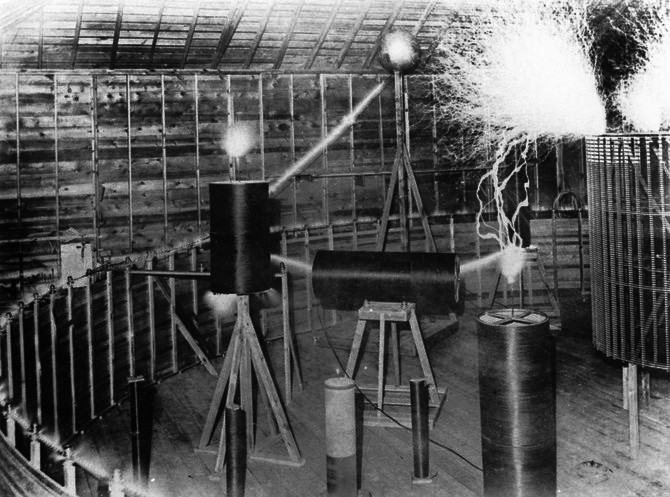 Tesla Coil vs. ‘Tesla Coil’
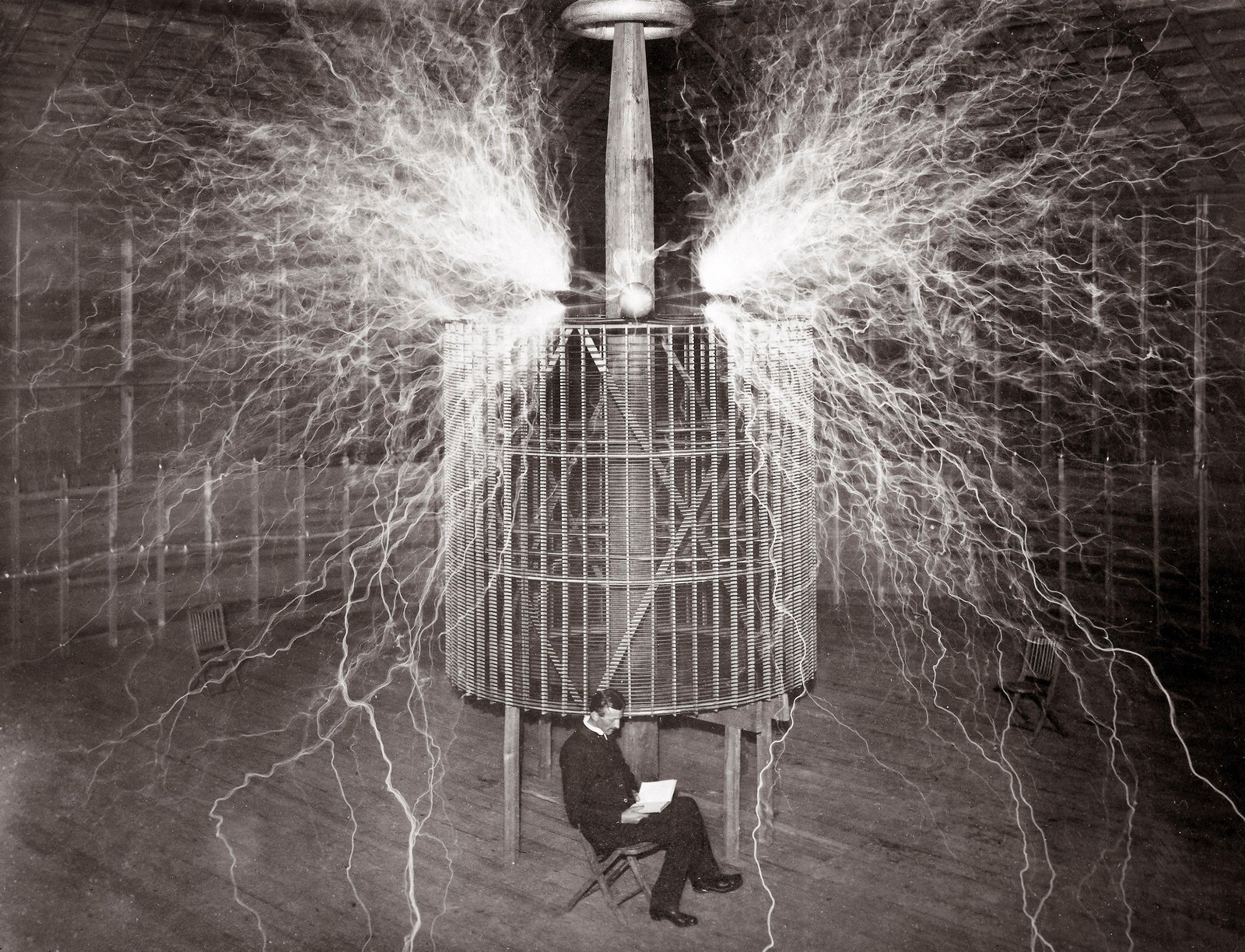 Tesla vs Oudin
Modern ‘Tesla’ coil
Oudin oscillator,
or ‘Oudin coil’,
Paul Marie Oudin
(circa 1890’s)
Tesla’s Coil,
Colorado Springs,
~1899
Eric Dollard’s
Tesla Coil,
Energy Science Technology Conference,
2019
Properties compared
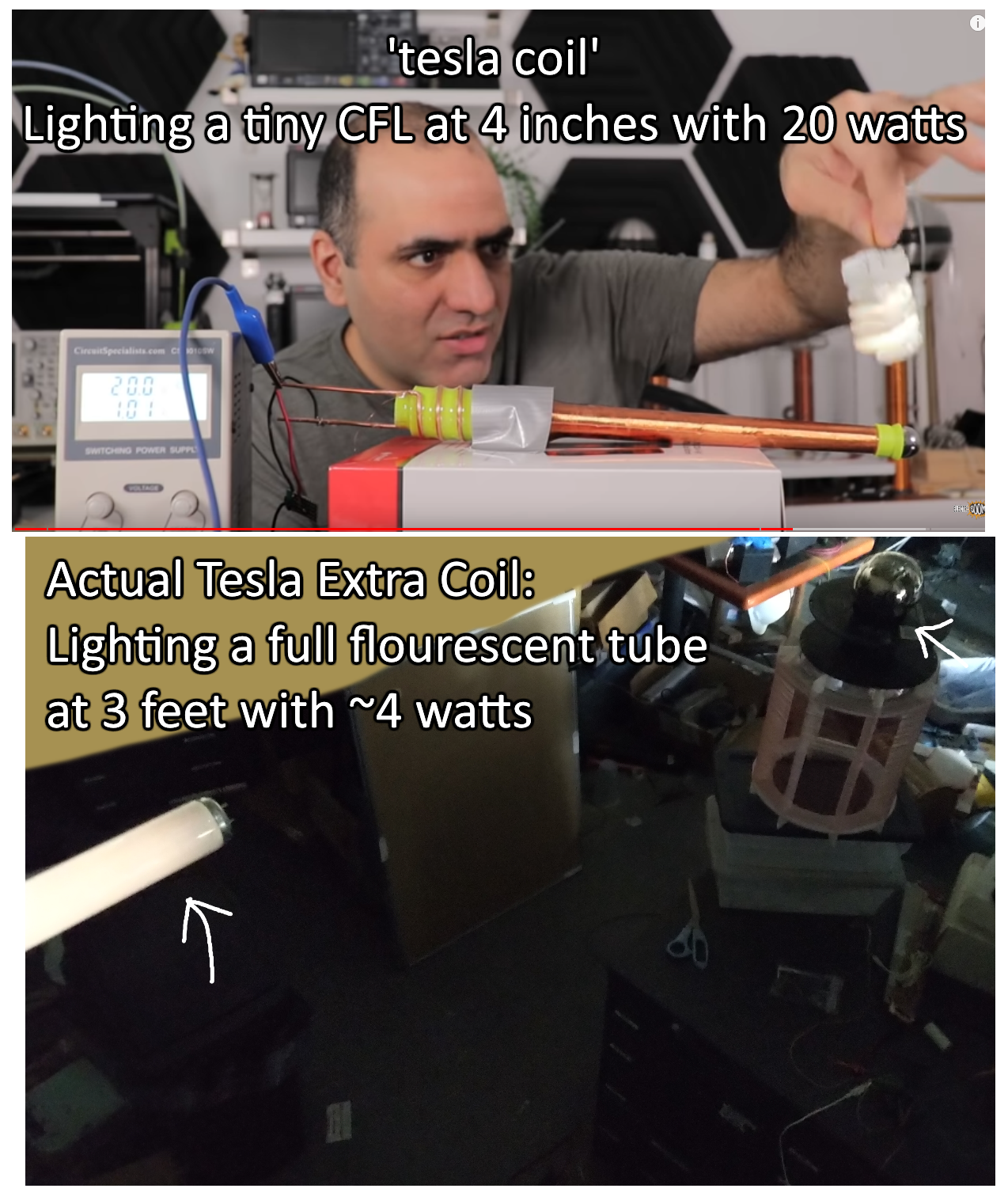 Making an Extra coil (Tesla coil)Getting Started
Target frequency / wire length
Material selection
Construction
Testing/Tuning/Experimenting
Calculating Wire Length(for an unloaded coil)
Hakasays.com/DollardTeslaCoilCalculator
or

297/F = L
F = Frequency in Mhz
L = Wire length in Feet

(for a roughly 1-1 H/W coil with minimal frame load and good spacing between turns)
Framing Materials Selection
Framing material:
Best: UHMW, HDPE, LDPE, PTFE(Teflon), PP
OK: Polystyrene
Meh: Polycarbonate, Acrylic, Epoxies, PVC, Wood

* 3/16in to 1/4in works good for 4in to 16in coils
* Plastic sheet often comes in 12x12in or 24x24in
* White/light/clear plastics will have lower losses
Framing Material
General rule: lower dielectric constant = lower dissipative losses
Wire selection
Goal: Lowest resistance practical

Copper: AWG20 or thicker
Silver-coated Teflon wire (loss tangent 0.0003)
Silicone-coated wire  (loss tangent  ~0.001)
Litz wire
RG6/Coax cable inner/outer conductor
Construction(‘Jigsaw’ method)
Construction Tools
Minimum
Drill + drillbit set
Jigsaw / router / hand saw
Hand files or chisel

Nice to have but not necessary:
Table saw / circular saw / bandsaw
CNC mill / CNC router
Construction Layout(‘Jigsaw’ method)
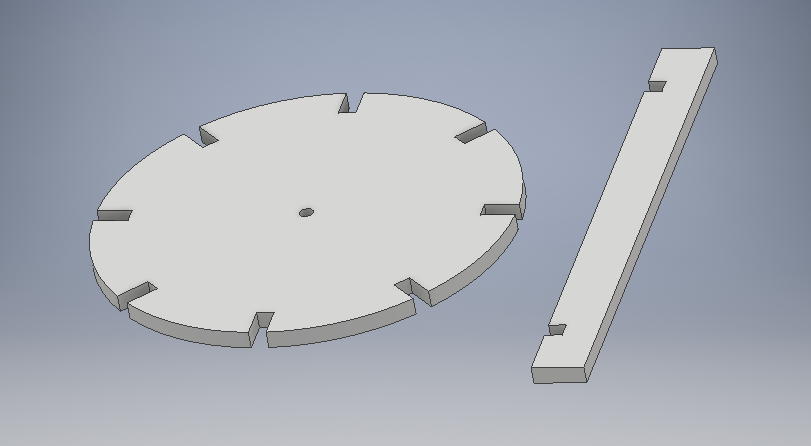 2ea disks
vertical risers
(Usually 6 or 8)
Construction 1 / 6(‘Jigsaw’ method)
Cutting the top+bottom disks
Construction 2 / 6(‘Jigsaw’ method)
Notching the top+bottom disks
(notch width = material thickness)
Construction 3 / 6(‘Jigsaw’ method)
Cutting+notching the vertical risers
and wire grooves
Construction 4 / 6(‘Jigsaw’ method)
Construction 5 / 6(‘Jigsaw’ method)
Construction 6 / 6(‘Jigsaw’ method)
Testing/Tuning
Testing/Tuning
Function generator + oscilloscope
Function generator + analog meter
Function generator + LED/Neon
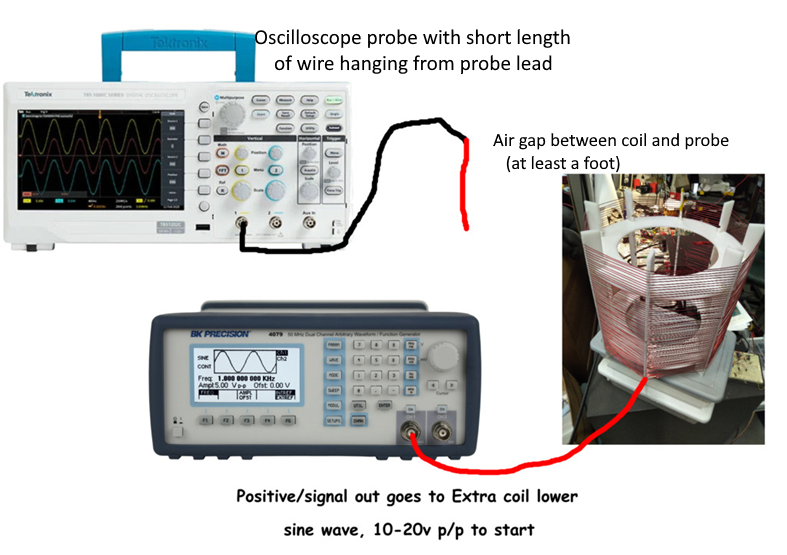 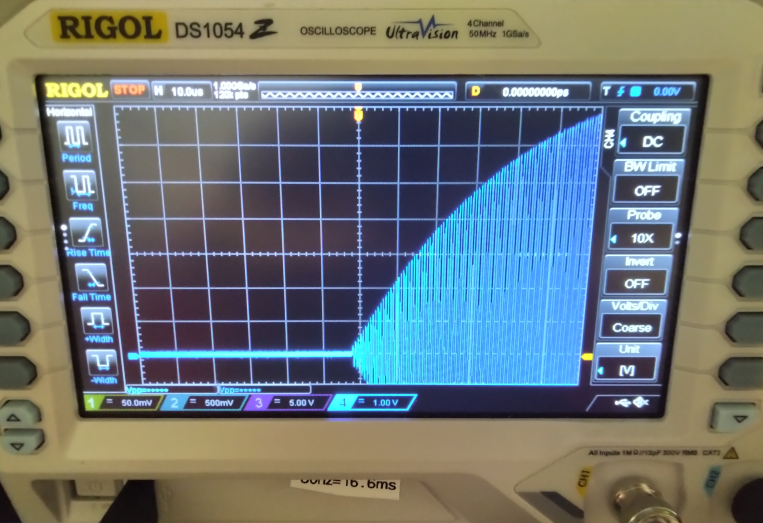 Topload (ring/sphere/toroid)(capacitive loading to decrease the resonant frequency and ‘stabilize’ the fields)
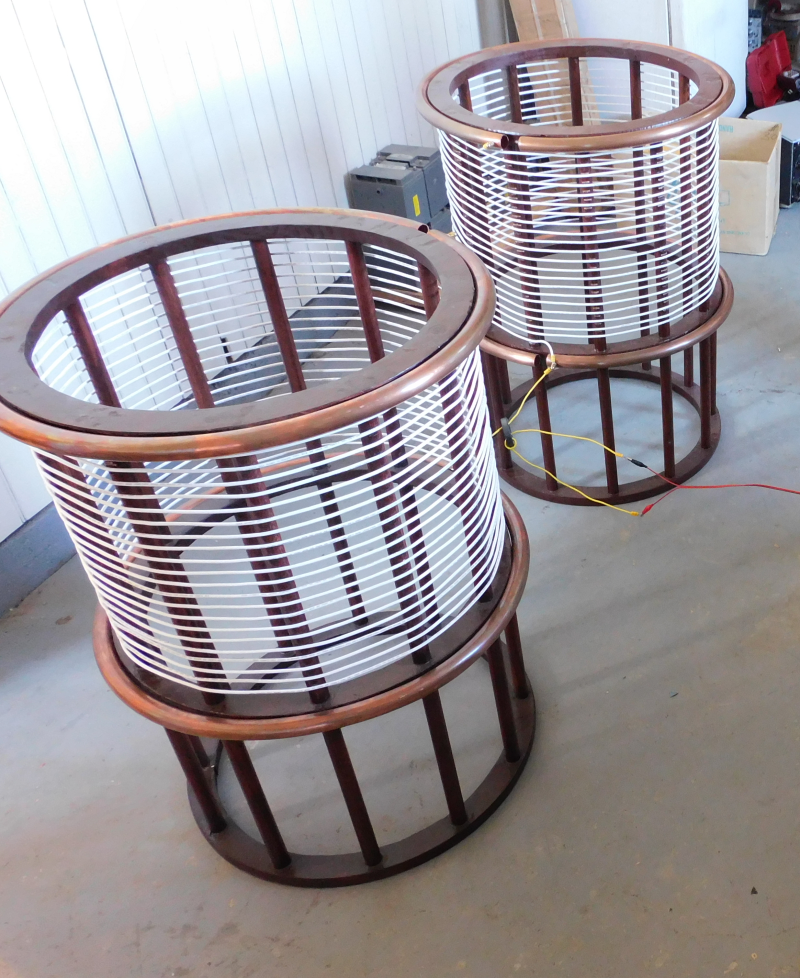 Possible Tesla Coil Experiments
Single wire lighting
Wireless lighting
Study/map monopolar field properties
Low-band HAM Radio antenna
Telluric (ground) signal+power transmission
Velocity / time-of-flight experiments
Parametric variation experiments
Cosmic Induction Generator experiments
Make cool sparks
Commercial/practical applications
Dead-simple one-coil high-voltage power supply
Homemade Theramin
Antenna-less HAM radio
Telluric (through-the-ground) communications and/or power transmission
PI/2*C  communications transceiver
Moar power!
Two basic types:  Driven vs. free-oscillating
HF radio transceivers  (MARS mod)
HF linear amplifiers (vacuum tube and SS)
ZVS drivers / SSTC drivers
Armstrong oscillators
Neon-sign transformer setup
Go forth and build
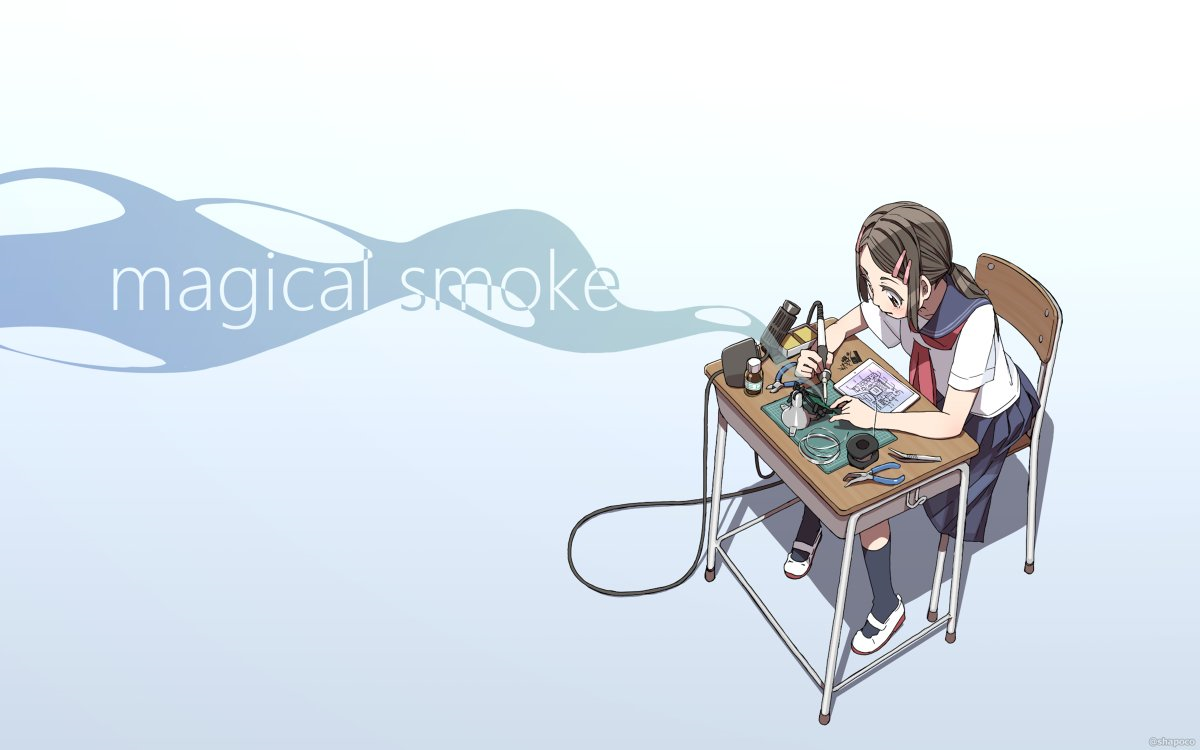 - Build a Tesla Coil, 2022

- Web: Hakasays.com/blog
- minds.com/hakasays
- admin@hakasays.com 
- bakahsay@gmail.com
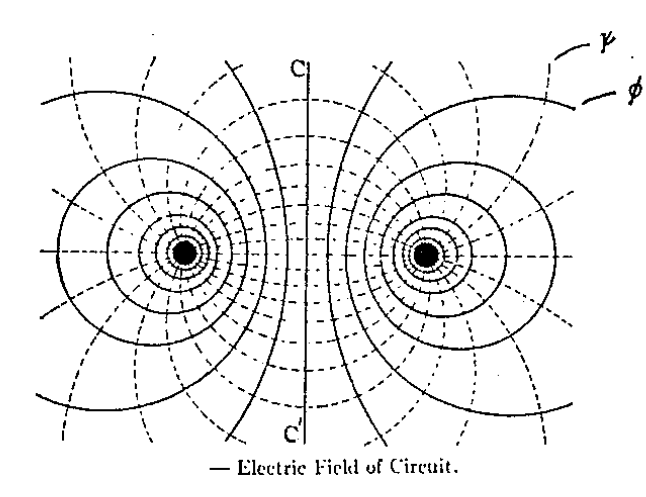 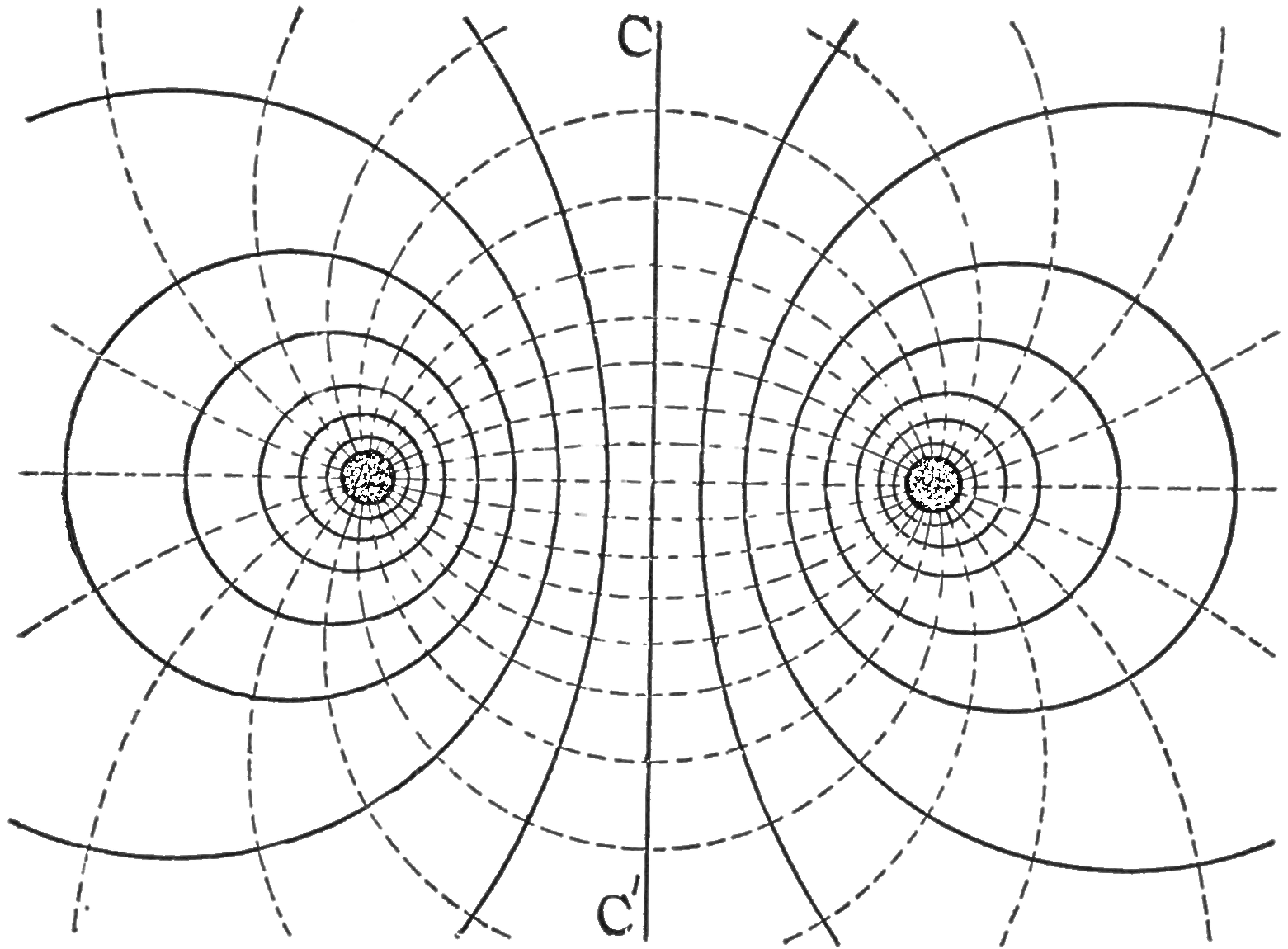 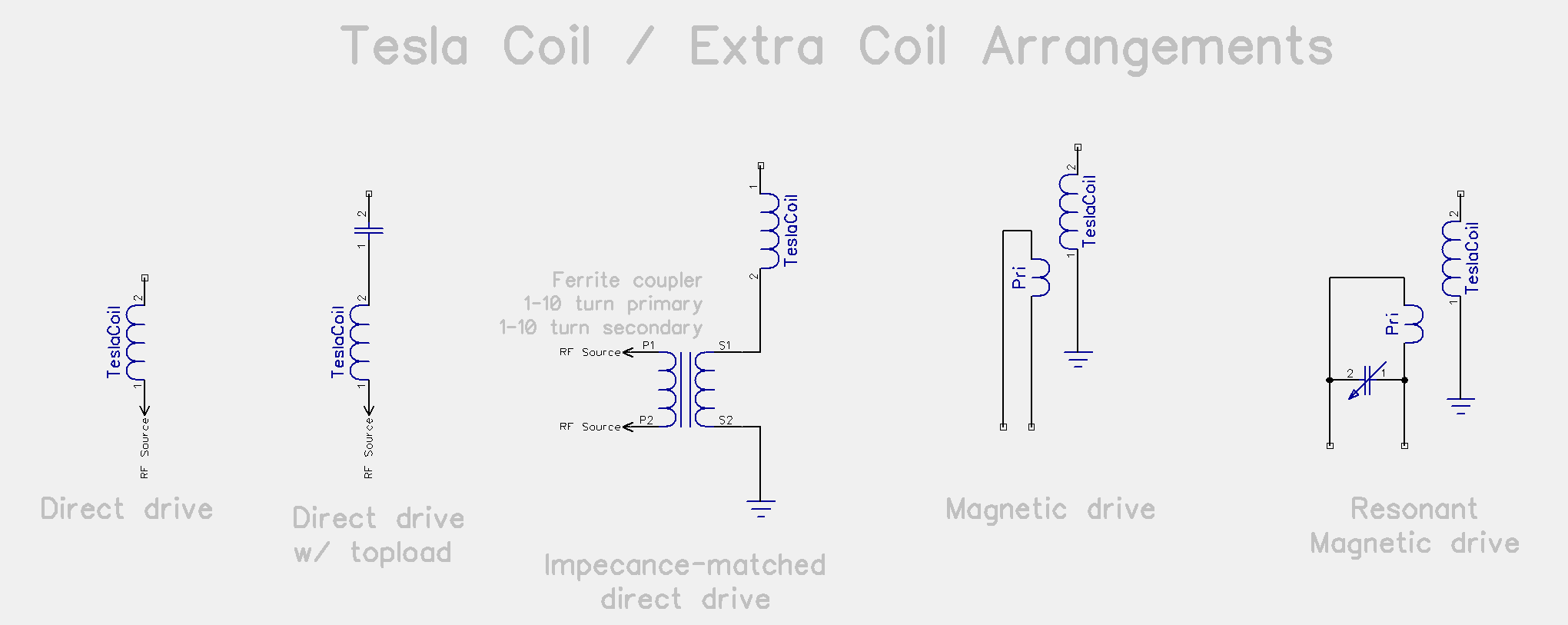 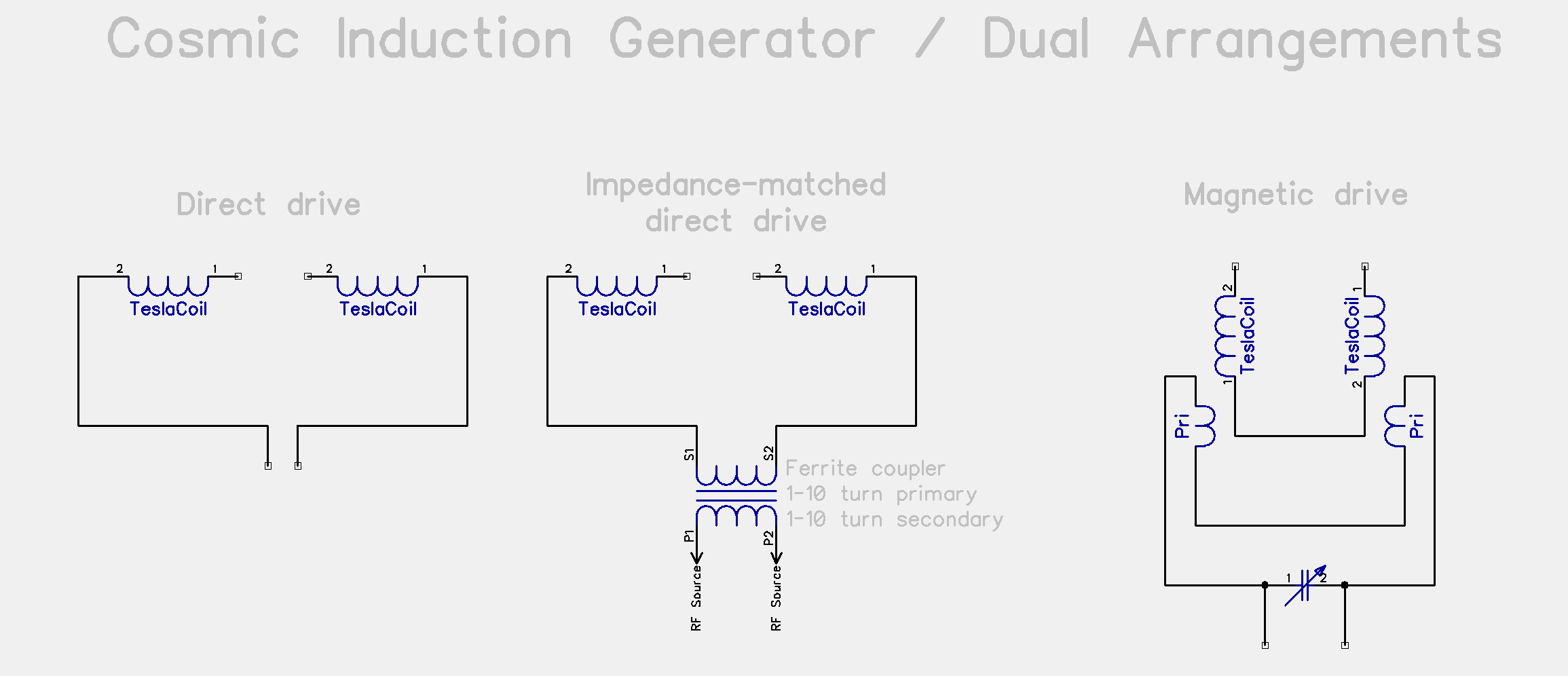 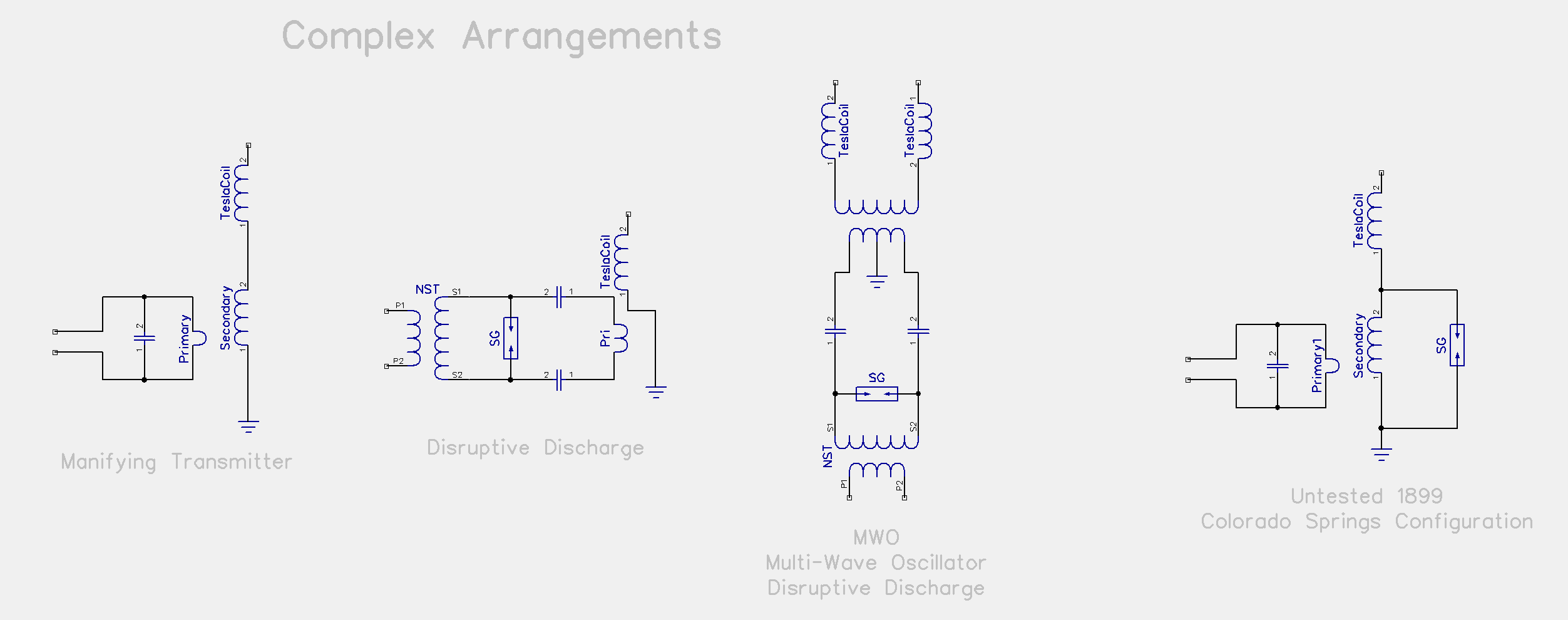